SAP ONLINE
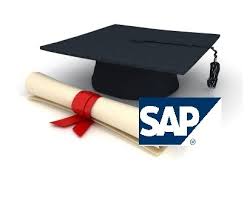 SAP FICO Online Training Program
1
Packages Offer
Key Features:-

SAP FI (Enduser) package includes all Master Data, Transaction Data & Related Reporting. 

SAP FI (Consultant) package include Enduser training.

We will try to cover max scenarios.

We will trying to increase your accounting skills as well.
2
SAP FI (Enduser)
3
SAP FI (Consultant)
4
For More Details Contact:

1) Mr. Chinmay Damle 
    Mob: +91 9820803841
    Email: chinmay.sapfi@gmail.com
5